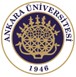 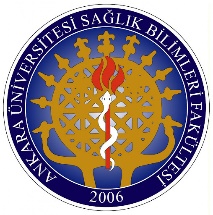 CGM302 SAĞLIK KURUMLARINDA ALAN ÇALIŞMASI ÇOCUK VE AİLELERİN AMELİYATA HAZIRLIK SÜRECİ
Prof. Dr. Aysel KÖKSAL AKYOL
Prof. Dr. Aynur BÜTÜN AYHAN
Ankara Üniversitesi 
Sağlık Bilimleri Fakültesi 
Çocuk Gelişimi Bölümü
DERS KAPSAMINDA HEDEFLENEN KAZANIMLAR
Hasta çocuk ve ailesinin ameliyat sürecine hazırlanması ile ilgili bilgi sahibi olur.
Ulusal ve uluslararası sağlık politikalarında, çocuk sağlığının korunması, geliştirilmesi ve hastalıkların önlenmesine yönelik verilen önemin artması ve çeşitli programların uygulanması çocuk sağlığını olumlu yönde etkilemektedir. Bu nedenle çocuk sağlığını bütüncül olarak korumaya, geliştirmeye ve sürdürmeye yönelik çalışan tüm sağlık profesyonelleri önemli roller üstlenmektedir. 

Çocukların sağlıklı bir ortamda yaşayabilmelerinin sağlanması ve yaşam kalitelerinin arttırılabilmesi için; doğumdan itibaren ergenlik döne- minin sonuna kadar bilişsel, dil, motor, sosyal-duygusal gelişim ve özbakım alanlarında, çocuğu gelişimsel açıdan değerlendirerek, çocuk sağlığı izleminde rol alan, destekleyici, gelişimsel programlar ile çocuğa, aileye, profesyonellere ve topluma hizmet sunan çocuk gelişimcilerdir.
Çocuk gelişimci, çocuk hemşiresi, çocuk hekimi, diyetisyen, fizyoterapist gibi sağlık ekibinin diğer üyeleri ile işbirliği yaparak, gerektiğinde danışarak ve onların katılımını sağlayarak, çocuklara ve ailelere hastalık ve hastanede yatma sürecinde psikolojik destek verilmesinden, sosyal-duygusal yönden destek olunmasından, çocuk ve ailelerinin tanı ve tedavi ile ilgili işlemlere ve ameliyata hazırlanmasından, hastalık ve hastanede yatma ile ilgili duygularını ifade edebilmeleri için fırsatlar sunulmasından, duygusal tepkilerinin izlenmesi ve baş etme becerilerinin kazandırılmasından sorumludur.
AİLELERİN AMELİYATA HAZIRLANMASI
Hastalık ve hastaneye yatmanın, çocuğun gelişimi ve ailesi üzerinde pek çok olumsuz etkileri vardır. Bu olumsuzluklar, hem hastalıktan hem tanı işlemlerinden hem de hastanede yatmaktan kaynaklanan çocuğu korkutan ve rahatsızlık veren deneyimleri içerir. 
Çocuğun hastalığının tipi, şiddeti, akut ya da kronik oluşu, tedavi biçimi gibi nedenlere bağlı olarak çocuk ve ailenin yaşadığı stres artar. Hastalığın tanılama süreci, çocuğun hastalığı, ailenin hastalık öyküsü, gebelik dönemi ile ilgili özellikleri içeren tıbbi ve gelişimsel muayeneyi, laboratuvar testlerini ve tanılama için gerekli diğer özel işlemleri kapsar.
Ameliyat ister küçük ister büyük olsun, ister acil ister planlanmış olsun, ister tanı ister tedavi amaçlı olsun çocuğu ve aileyi fizyolojik ve psikolojik yönlerden etkiler. Bu süreçte yalnızca çocuğun hastalık durumuna odaklanmaktan çok hem ailenin hem de çocuğun gelişim özelliklerine göre gereksinimlerine yönelmek ve bu alanları desteklemek gerekir. 
Hastanede yatma ve ameliyat ağrılı/acılı işlemleri ve hoş olmayan görüntüleri içerdiğin- den dolayı, çocuk ve ailenin duygusal travma yaşaması kaçınılmazdır. Bu olumsuz durumlar çocukla birlikte tüm aile bireylerini de olumsuz etkileyerek stres ve hatta kriz yaşamalarına neden olur. 
Çocuk sağlığının aileyi aile sağlığının da çocuğu yakından etkilediği gerçeğinden hareketle çocuk ve aile üzerindeki olumsuz etkileri en aza indirmek, çocuk ve aile arasındaki bağları güçlendirmek, çocuğun ve ailenin güven duygusunu geliştirmek amacıyla etkili yaklaşımlarda bulunmak gerekir. 
Çocukla yapılacak her türlü uygulamada, çocuk ve aileyi ayrılmaz bir bütün olarak kabul eden aile merkezli yaklaşımın ilkelerinden faydalanmak yerinde olacaktır.
GELİŞİM DÖNEMLERİNE GÖRE ÇOCUKLARIN AMELİYATA HAZIRLANMASI
Çocuğun hastaneye yatmaya karşı gösterdiği tepkiler farklılıklar gösterir. Bu tepkiler çocuğun yaş ve bilişsel gelişimine, hastalığının süresi ve tipine, yaşadığı önceki stres ve deneyimlerine, hastalığı algılamasına, anne-babaları ile olan ilişkilerine, anne-babalarının endişe ve kaygılarına, hastaneye yatmaya hazırlanma durumuna göre değişir. 
Özellikle küçük çocukların stresle baş etme yöntemleri sınırlı olduğundan olumsuz etkileri daha fazla görülür. 
Okul öncesi dönemdeki çocuklarda hastalık ve hastaneyle ilgili yanlış algılamalar görülür. 
Anne-babalarının kaygı ve endişeleri fazla ise bu durum çocuğa yansır ve çocuğun stres düzeyini arttırır. Yine çocuk hastaneye yatma- dan önce hazırlanma deneyimi yaşadıysa daha az stres yaşar.
Çocuğun tanımadığı bir çevrede bulunması, tanı ve tedavi amacıyla kullanılan araç- gereçler, yapılan uygulamalar ve girişimler gibi nedenlerle hemen her çocuk-ergen ve aile anksiyete yaşar.
 Çocuk ve ailedeki stres ve anksiyete hastalık, hastane ve yapılacak cerrahi girişimlerle ilgilidir.
Öncelikle çocuğun yanında anne-babasının ya da sevdiği ve güvendiği bir yakının kalması sağlanır. 
Çocuklara uygulanacak girişimler yaş ve bilişsel düzeyi dikkate alınarak dürüstçe açıklanır, soru sormaları için cesaretlendirilir ve soruları yanıtlanır. Bilgilendirmede resim, broşür, afiş, film gibi farklı materyaller kullanılır. Yapılacak girişimlerde imkân varsa çocuğa seçme şansı verilerek kararlara katılması sağlanır. Resim yapma, oyun oynama, televizyon izleme, kitap okuma, hayal kurma, günlük tutma gibi çocuğun duygularını ifade etmesini sağlayacak etkinliklere fırsat verilir. 
Ağrı/acı veren cerrahi girişimlerin çocuğun odasında yapılmaması, tedavi odasının tercih edilmesi gerekir. Bu tür işlemlere mümkünse diğer çocukların şahit olması engellenir.
Kastrasyon (iğdişlik-kısırlaştırmak) korkusu olan çocukların yanında kesme, batırma, delme sözcüklerinin kullanılmamasına dikkat edilir. Yara veya enjeksiyon (iğne yapma) bölgelerinin mutlaka yara bandı veya gaz bezi ile kapatılmasına özen gösterilir. 
Çocuk ve anne-babalardan beklenen davranışlar ve sorumluluklar anlaşılır bir dille açıklanır. Olumlu davranışlar ödüllendirilir, uygunsuz davranışlar belirtilir. Bu yaklaşımlar dikkate alındığında çocuk ve ailesinin yaşadığı stresin azalacağı bir gerçektir.
Hastalık ve hastaneye yatmanın yanı sıra cerrahi bir girişimin ya da ameliyatın yapılacak olması stresin daha fazla yaşanmasına neden olur. Bu durumda çocuk ve ailesi psikolojik olarak daha fazla etkilenir. 
Çocukların hastanede yapılan tanı ve tedavi ile ilgili cerrahi işlemlere ve ameliyata etkin bir biçimde hazırlanabilmesi, her yaş grubundaki çocuğun gelişim özelliklerinin, endişelerinin, kaygılarının ve beklentilerinin bilinmesi ne bağlıdır. Yapılacak tanı ve tedavi ile ilgili cerrahi işlemler hakkında çocuk ve ailesine bilgi verilmesi onların korku ve anksiyetelerini azaltır.
KAYNAKLAR
BAYKOÇ N (2006). Hastanede Çocuk ve Genç. 1. Baskı. Ankara: Gazi Kitabevi.
BÜTÜN AYHAN A (2015). Hasta Çocukların Gelişimi ve Eğitimi, Anadolu Üniversitesi Yayınları.